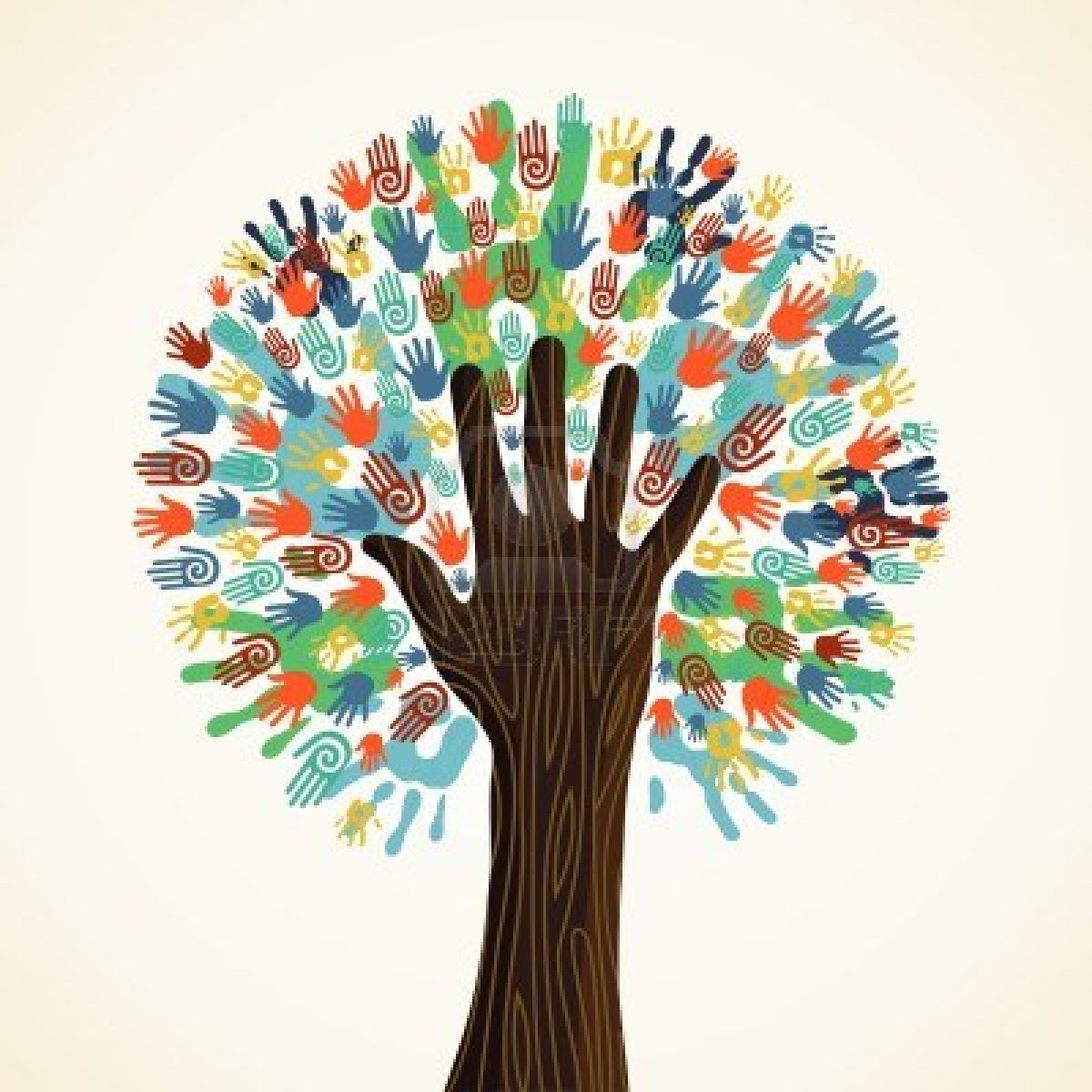 L6: The Meaning of Emancipation: The Civil War (1861-1865)
The Struggle for Equality
Agenda
Objective: 
To understand and evaluate the centrality of slavery in the Civil War. 

Schedule: 
Whole Class Discussion
Homework:
Foreign Policy Unit Paper Due Wed 2/6 by 11:30 (half day)